Spectral Brightness of Synchrotron Radiation
Evan Walsh
Mentors: Ivan Bazarov 
and David Sagan
August 13, 2010
Basics
Accelerating charges emit electromagnetic radiation
For synchrotron radiation, the radiation is usually X-rays
One of the main goals of the new ERL at Cornell is to create one of the brightest X-ray sources in the world
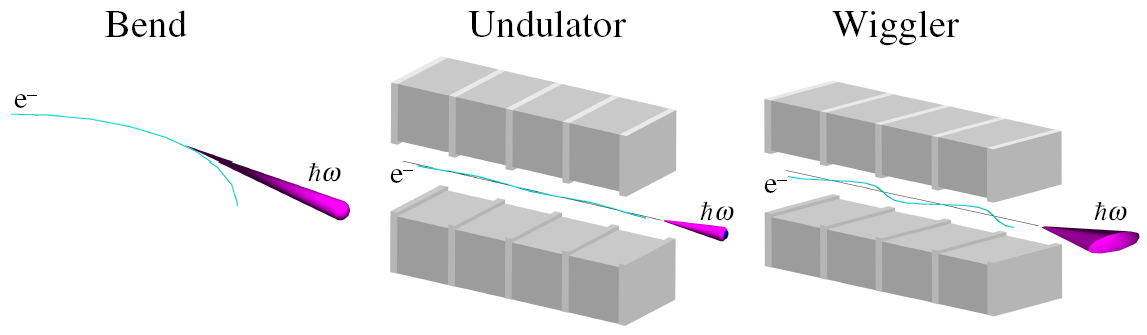 What is Spectral Brightness?
In geometric optics, spectral brightness is defined as photon flux density in phase space about a certain frequency: 



This means the number of photons per unit time per unit area per unit solid angle
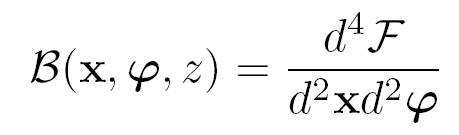 Coherence
In the definition of spectral brightness, light is treated as a particle (a photon at some point in phase space) but what about the wave nature of light?
Coherence is a measure of how sharp the interference pattern formed by the light will be when passing through a slit
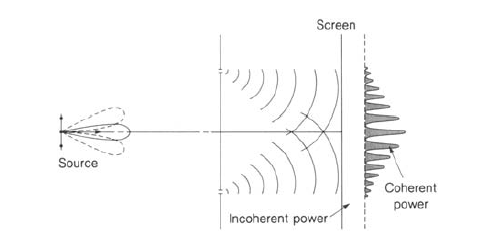 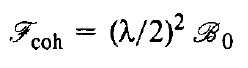 Geometric Optics vs. Wave Optics
Geometric optics is an easier way to treat light in that the propagation of photons is reduced to multiplying matrices
Geometric optics, however, does not account for wave phenomena such as diffraction and interference
To include wave properties, electric fields must be used
Some Geometry
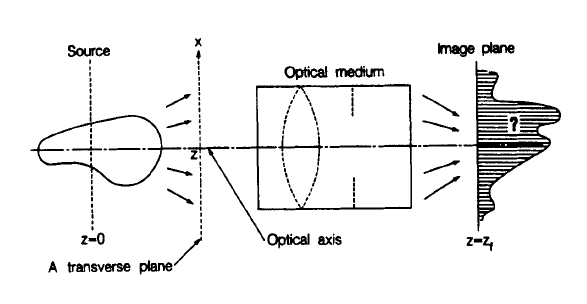 The Formula: The Wigner Distribution Function (WDF)
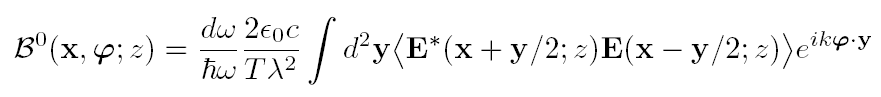 Spectral brightness for a single electron
Treats the electric field as a scalar
ω is the frequency at which the spectral brightness is being calculated
T is the time duration of the electric field
E is the electric field in the frequency domain
Brackets indicate taking an average in case of fluctuations
x is a vector containing the two transverse position coordinates in phase space
φ is a vector containing the two transverse direction coordinates in phase space
z is the longitudinal position along the optical axis
Eventual Goal
Calculate the Electric Field
Convolve the Electric Field with the Electron Phase Space
Calculate the Brightness of the Convolved Fields using the WDF
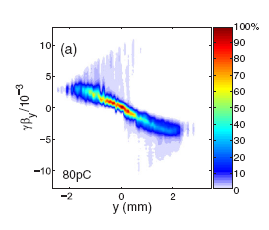 Step One: Electric Field of a Point Charge in the Time Domain
The equation for the electric field from a moving charged particle:


R is the vector from the particle to the observer
β is the ratio of the velocity of the particle to the speed of light
The dot signifies the time derivative of β (the acceleration divided by the speed of light)
u is a vector given by:
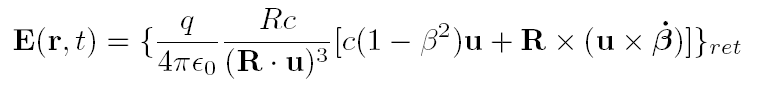 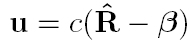 What does the ret stand for?
Light takes time to travel from the particle to the observer
By the time the observer sees the light, the particle is in a new position
The position at which the particle is when it emits the light is known as the retarded position and the particle is at this point at the retarded time
Retarded time
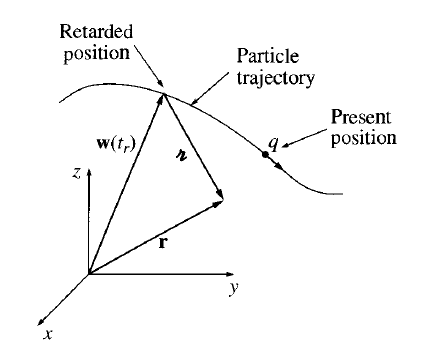 Use BMAD to findparticle trajectory


Use root findingmethods to solve:
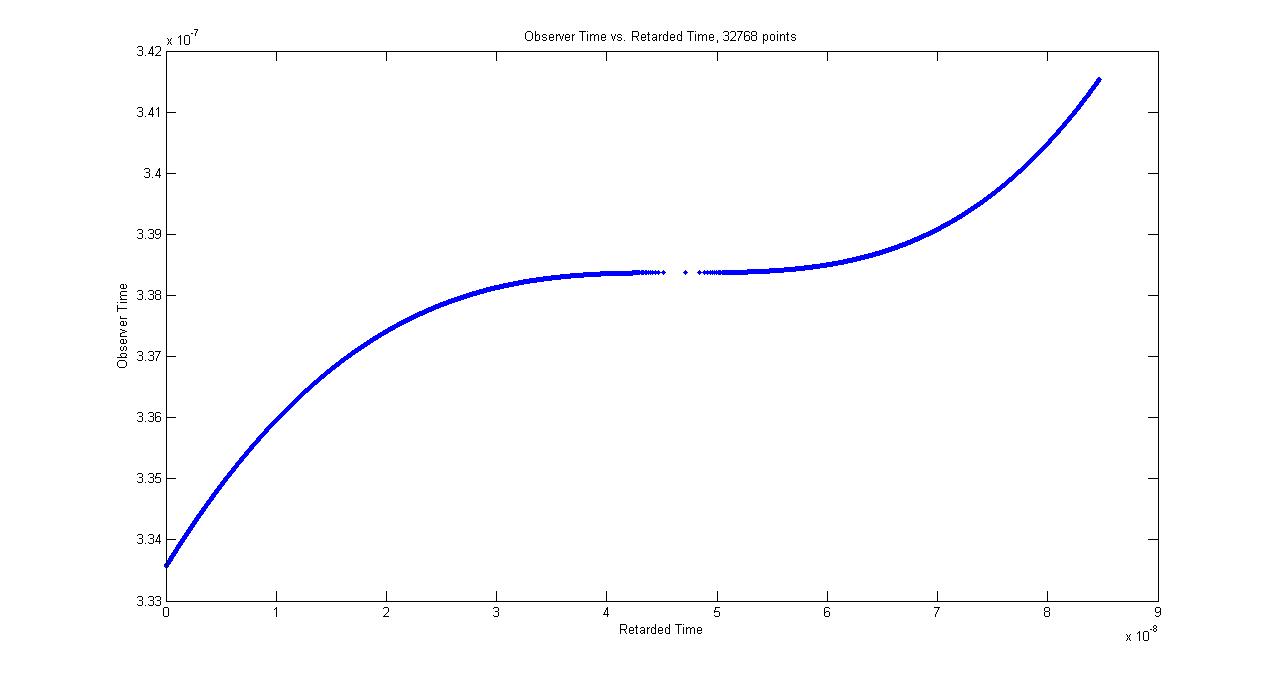 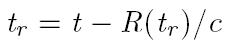 Example: Bending Magnet
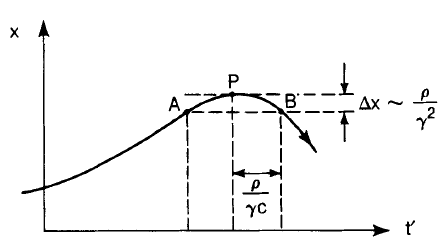 Electron trajectoryplotted againstretarded time


Electron trajectoryplotted againstobserver time
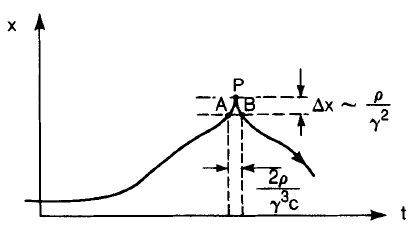 Step Two: Calculate the Electric Field in the Frequency Domain
Spectral Brightness requires the electric field in the frequency domain
To get this quantity, take a Fourier transform of the electric field in the time domain:



Numerically this is done with a Fast Fourier Transform (FFT)
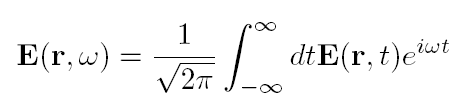 Example: Bending Magnet
Frequency Spectrum of an Electron Travelling through a Bending Magnet
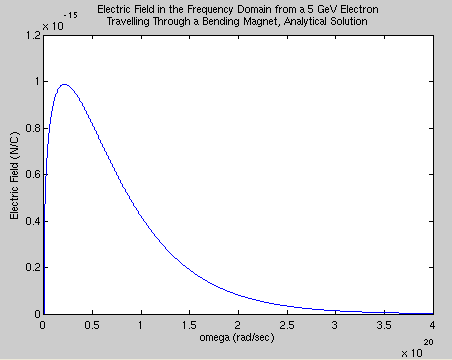 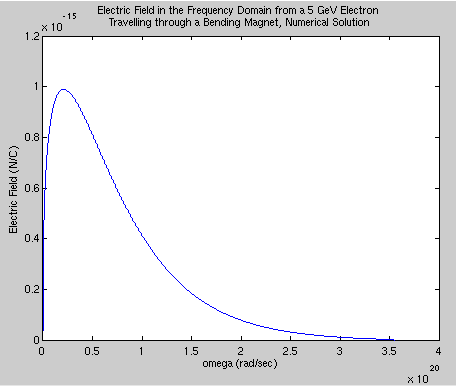 Example: Bending Magnet
Angular Radiation Distribution for an Electron Travelling through a Bending Magnet
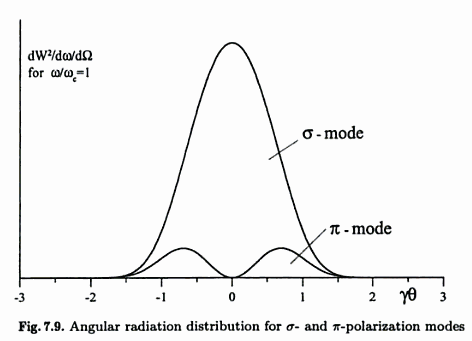 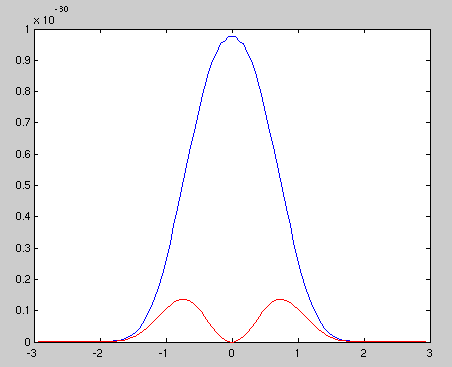 Step Three: Plug in the Electric Field
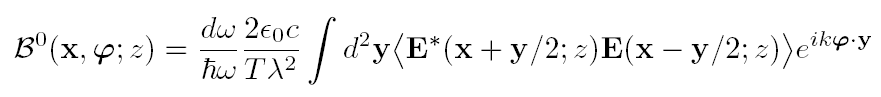 This is known as a Wigner Distribution Function (WDF)
First introduced in 1932 by Eugene Wigner for use in quantum mechanics
First suggested for use in optics in 1968 by A. Walther
The above was suggested for synchrotron radiation by K.J. Kim in 1985
Polarization
Kim’s definition for spectral brightness treats the electric field as a scalar but in reality it is a vector
Polarization describes the way in which the direction of this vector changes
Types: Linear (horizontal, vertical, ±45º), right and left circular, elliptical
Polarization
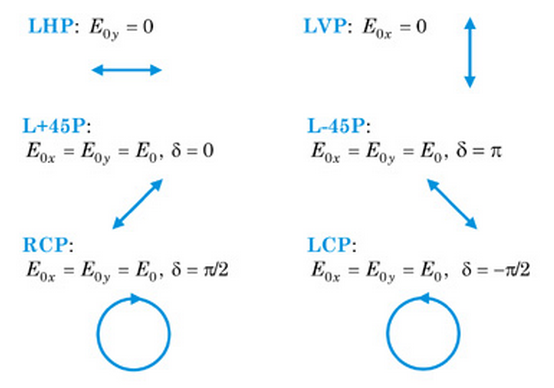 Stokes Polarization Parameters
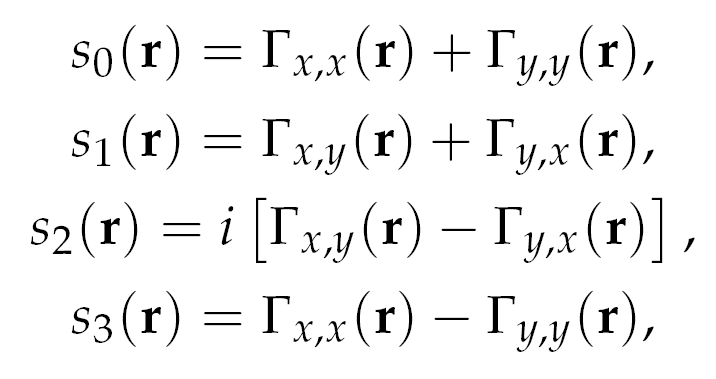 where


s0 is the total intensity
s1 is the amount of ±45º polarization
s2 is the amount of circular polarization (positive for right circular, negative for left circular)
s3 is the amount of horizontal and vertical polarization (positive for horizontal, negative for vertical)
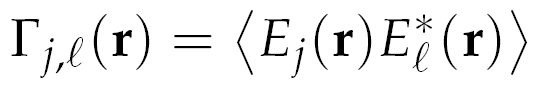 Ray Stokes Parameters
Introduced by Alfredo Luis in 2004:





   where
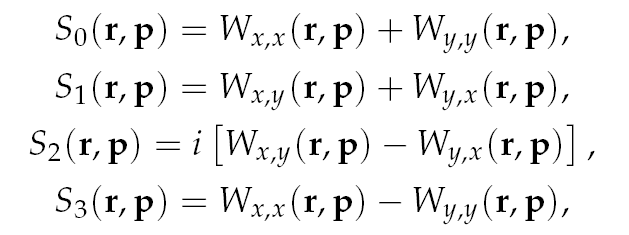 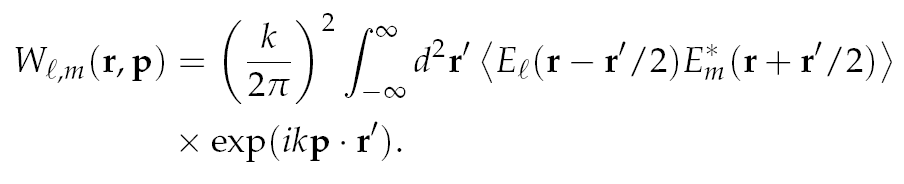 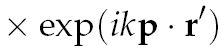 Properties of the Ray Stokes Parameters: Dark & Fictitious Rays
S0 may take on negative values even though there cannot be negative intensity ; rays with S0 less then zero are called “dark rays”
Rays are not necessarily produced at a source; these rays are called “fictitious rays”
Dark rays and fictitious rays are essential to capture the wave nature of light
Properties of the Ray Stokes Parameters: Dark & Fictitious Rays
Example: Young Interferometer
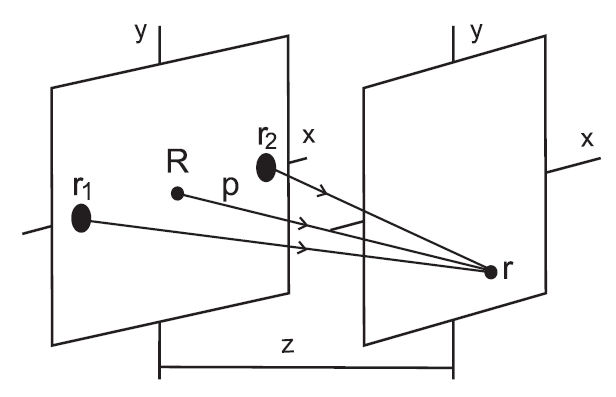 Properties of the Ray Stokes Parameters: Conversion
The usual Stokes parameters can be obtained from the ray Stokes parameters by:


To get usual phase space distributions, integrate out one position and its corresponding angle (i.e. x and px or y and py)
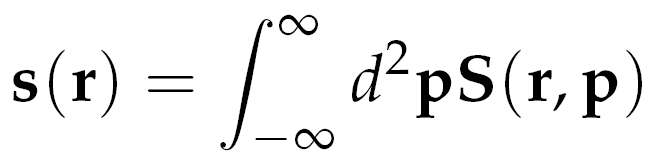 Measuring the Stokes Parameters
It is impossible to directly measure the ray Stokes parameters but the usual Stokes parameters are obtainable empirically
To measure the Stokes parameters:
Send light through a retarder that adds a phase difference of φ between the x and y components of the electric field
Send the light from the retarder through a polarizer that only allows the electric field components at an angle of θ to be transmitted 
The intensity of the light from the polarizer in terms of the Stokes parameters of the incident light is:

I(θ,φ) = ½[s0+s1cos(2θ) +s2cos(φ)sin(2θ)+s3sin(φ)sin(2θ)
Properties of the Ray Stokes Parameters: Propagation
S stays constant along paraxial rays in free space
Huygen’s Principle:
Each point acts as a secondary source of rays
Rays are superimposed incoherently regardless of the state of coherence of the light
For propagation through homogeneous optical media, the incident Stokes parameters are multiplied by a Mueller matrix
For propagation through inhomogeneous optical media, the incident Stokes parameters are convolved with the WDF of the transmission coefficients
Example: Gaussian Beam Interference
Stokes parameters calculated from fields
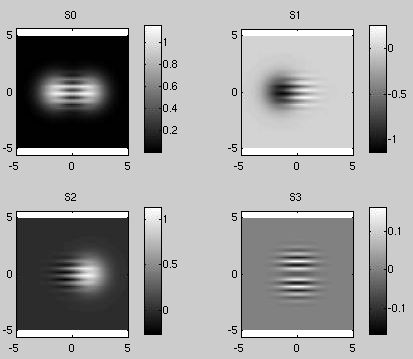 Example: Gaussian Beam Interference
Stokes parameters calculated from WDF
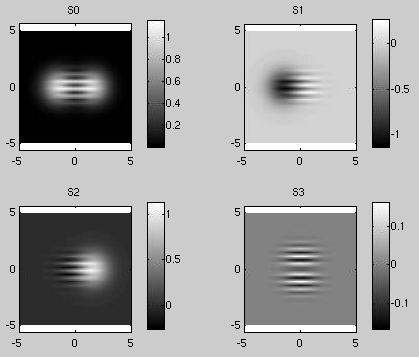 Example: Gaussian Beam Interference
Phase space distribution
	          x-px                                  y-py
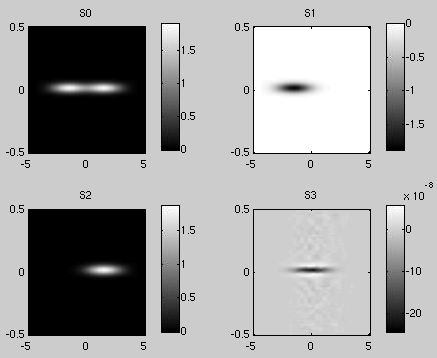 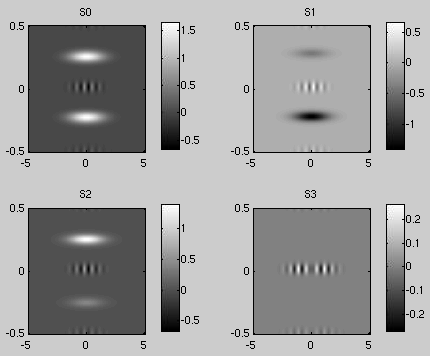 Example: Gaussian Beam Interference
Phase space distribution propagated in free space
                 x-px                                   y-py
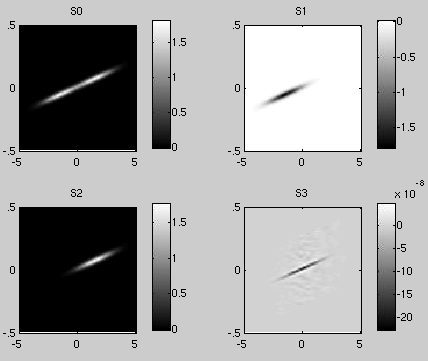 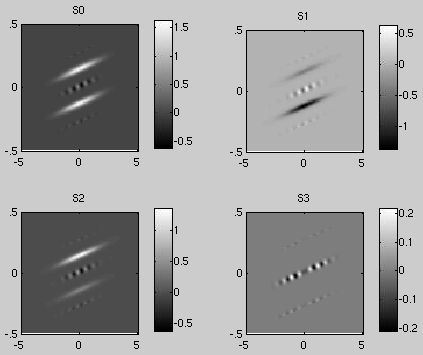 Current Issues
It is hard to work with 4 dimensions in general so it would be preferable to use projections into the Stokes parameters or the x and y phase spaces separately
Propagation through optical media may not be as straightforward in this case and some information may be lost
A 4D array takes a large amount of memory
Possible Solution: Split the xy plane into sections and calculate the brightness in each separately – will use less memory but will take longer
Step Four: Spectral Brightness of Many Particles
Brightness Convolution Theorem:



The superscript zero means the brightness of the reference electron
The subscript e denotes the phase space coordinates of the reference electron
Ne is the total number of electrons
f is the distribution of electrons in phase space (a probability distribution function)
Works for a Gaussian distribution but not necessarily for an arbitrary distribution
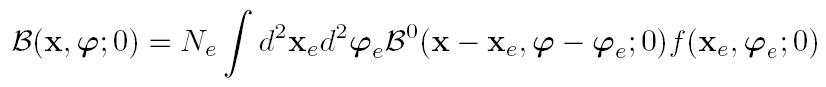 Other Ideas to Calculate Ray Stokes Parameters for Many Particles
The electric fields from each particle need to be added together but it would take far too long to calculate these separately
Instead, find the field from a reference particle and either:
Taylor expand for particles at other positions and orientations
Include the change in position and orientation as a perturbation
Convolve the fields with the electron distribution and then calculate the WDF